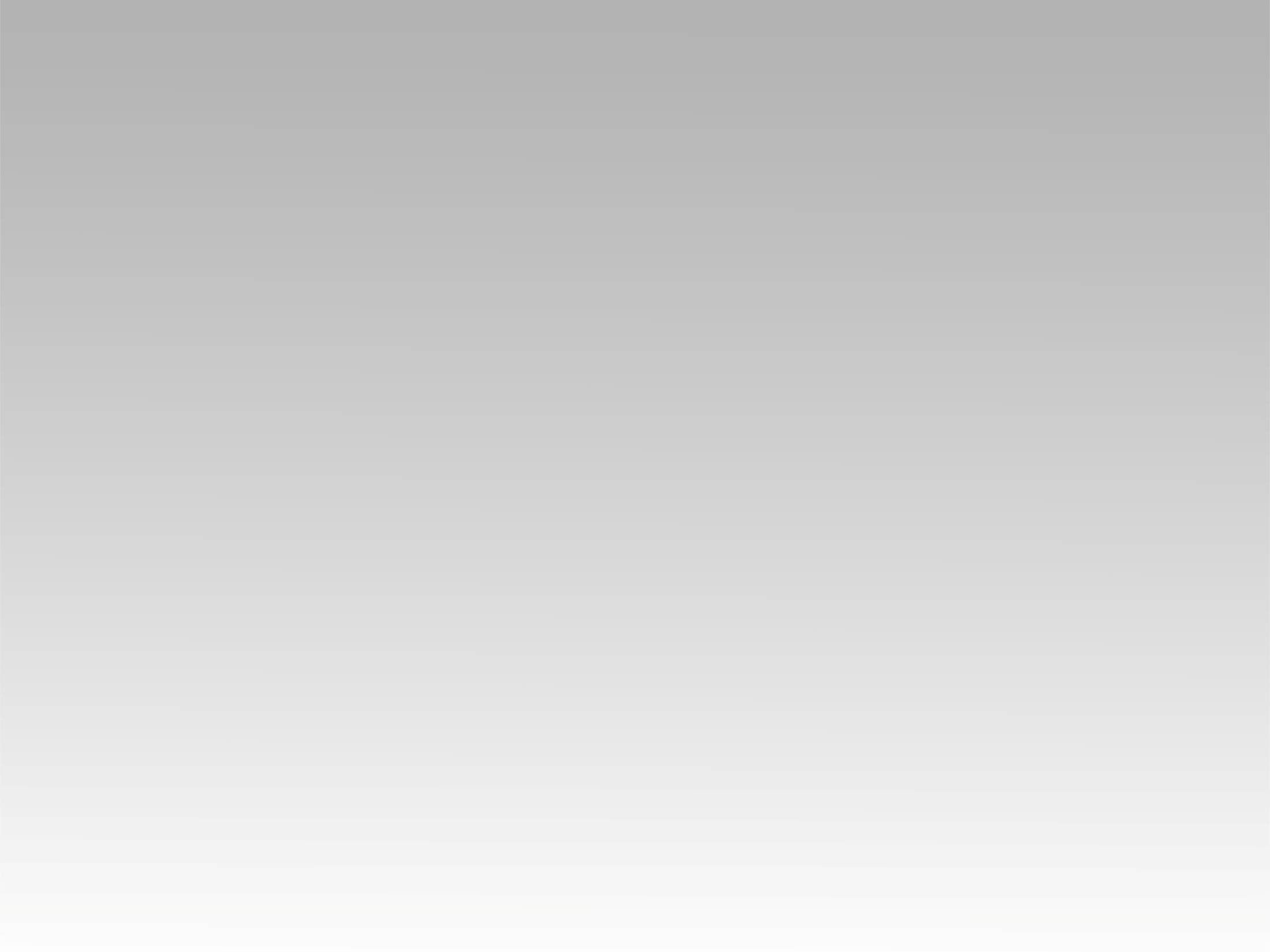 تـرنيــمة
الحرب هي للربّ
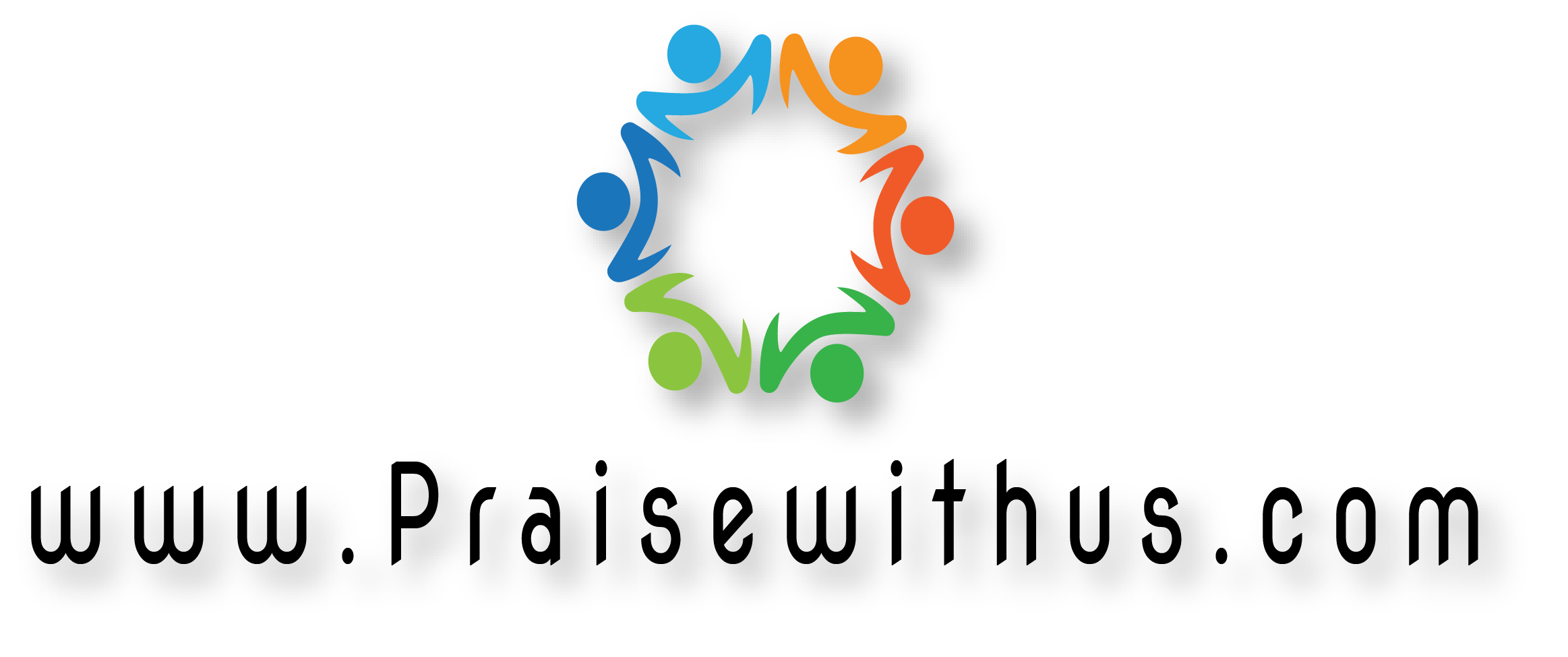 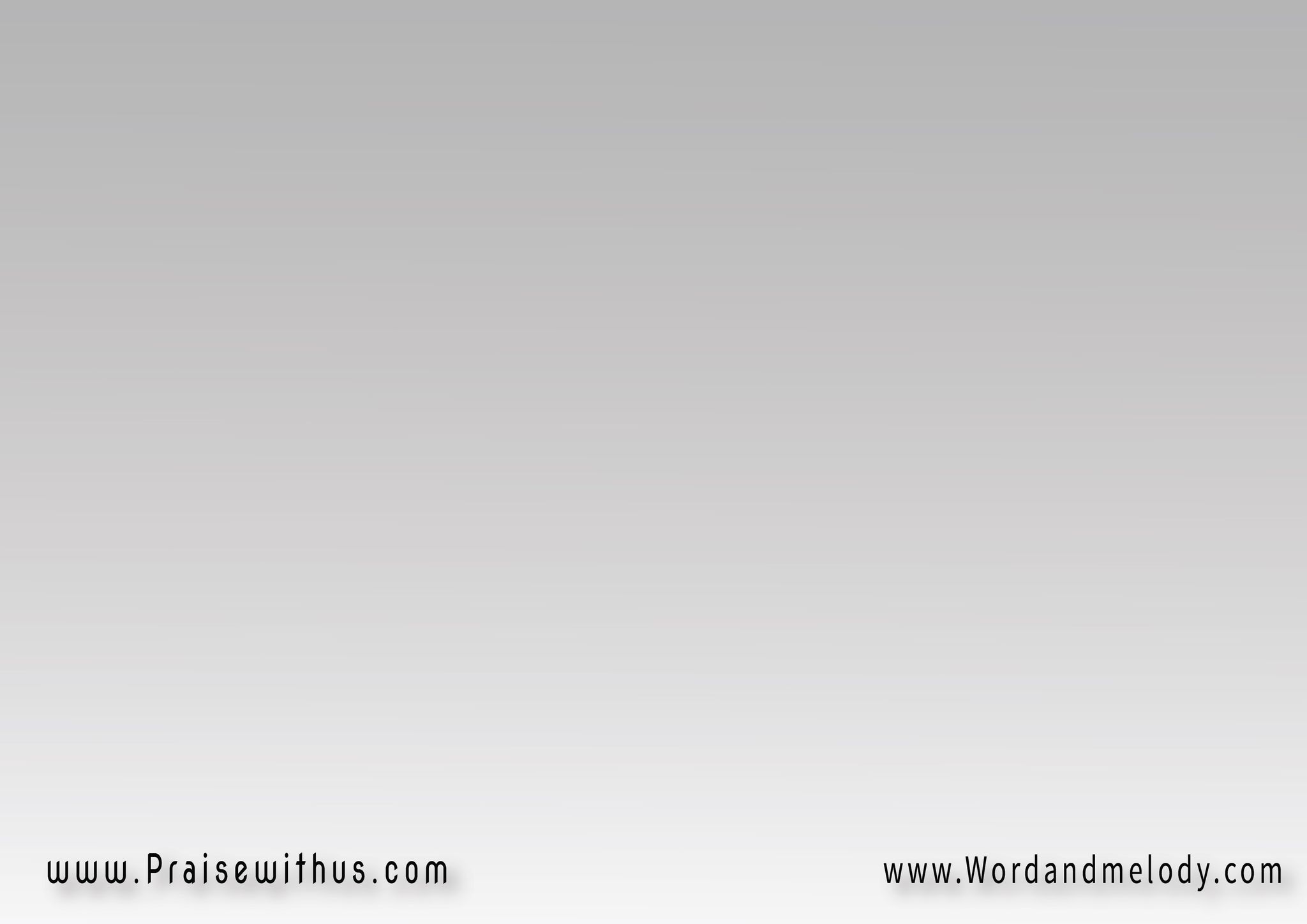 نحن لا نخشى أبداً لا نخـاف   الحـربُ هـي للـربِّ   
فتسبيحنـا مفتاحُ نصرنـا 	
الحـربُ هـي للـربِّ
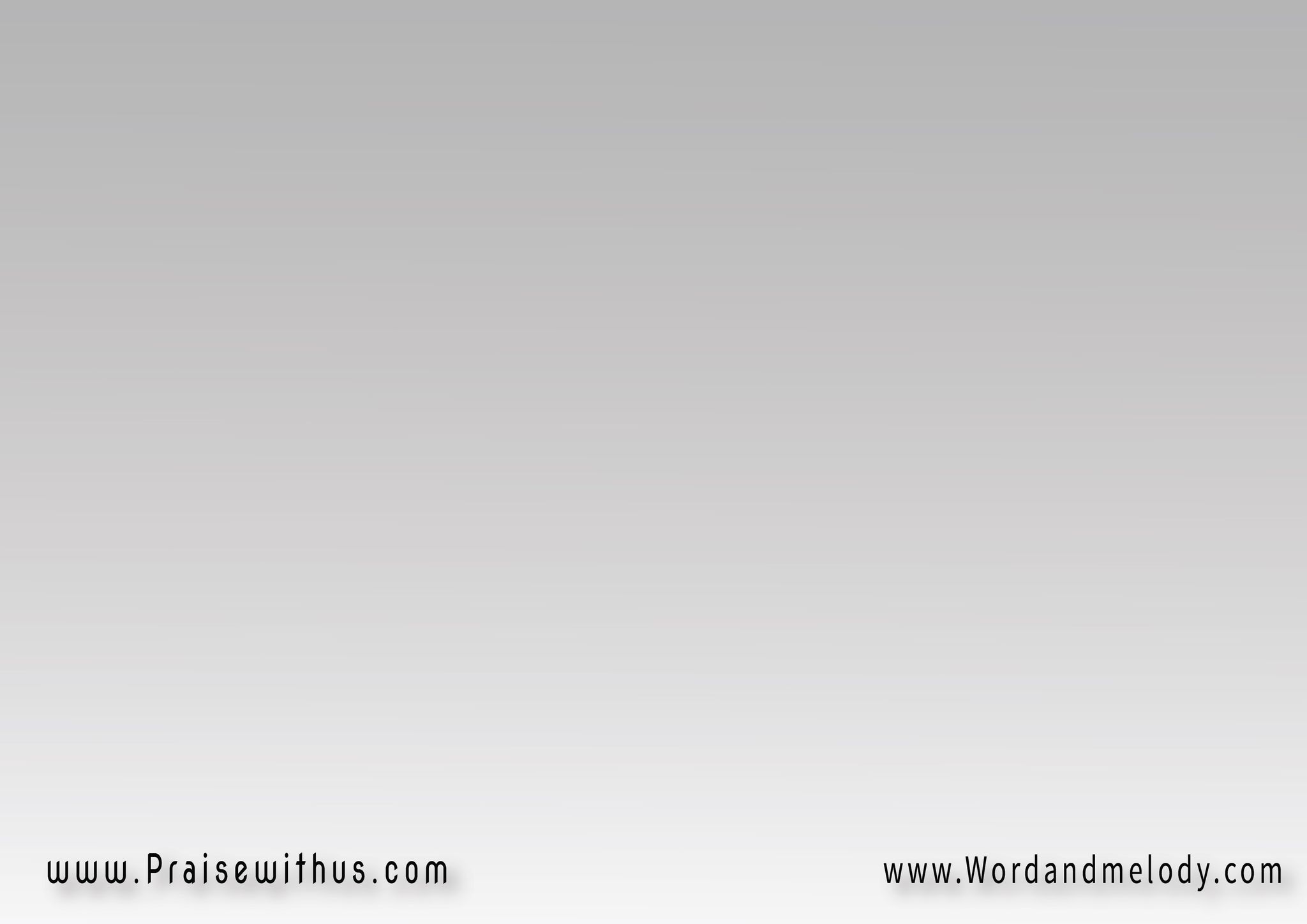 نشـدو مجـداً للملــك 
(مجـداً لـك ربـنـا )2
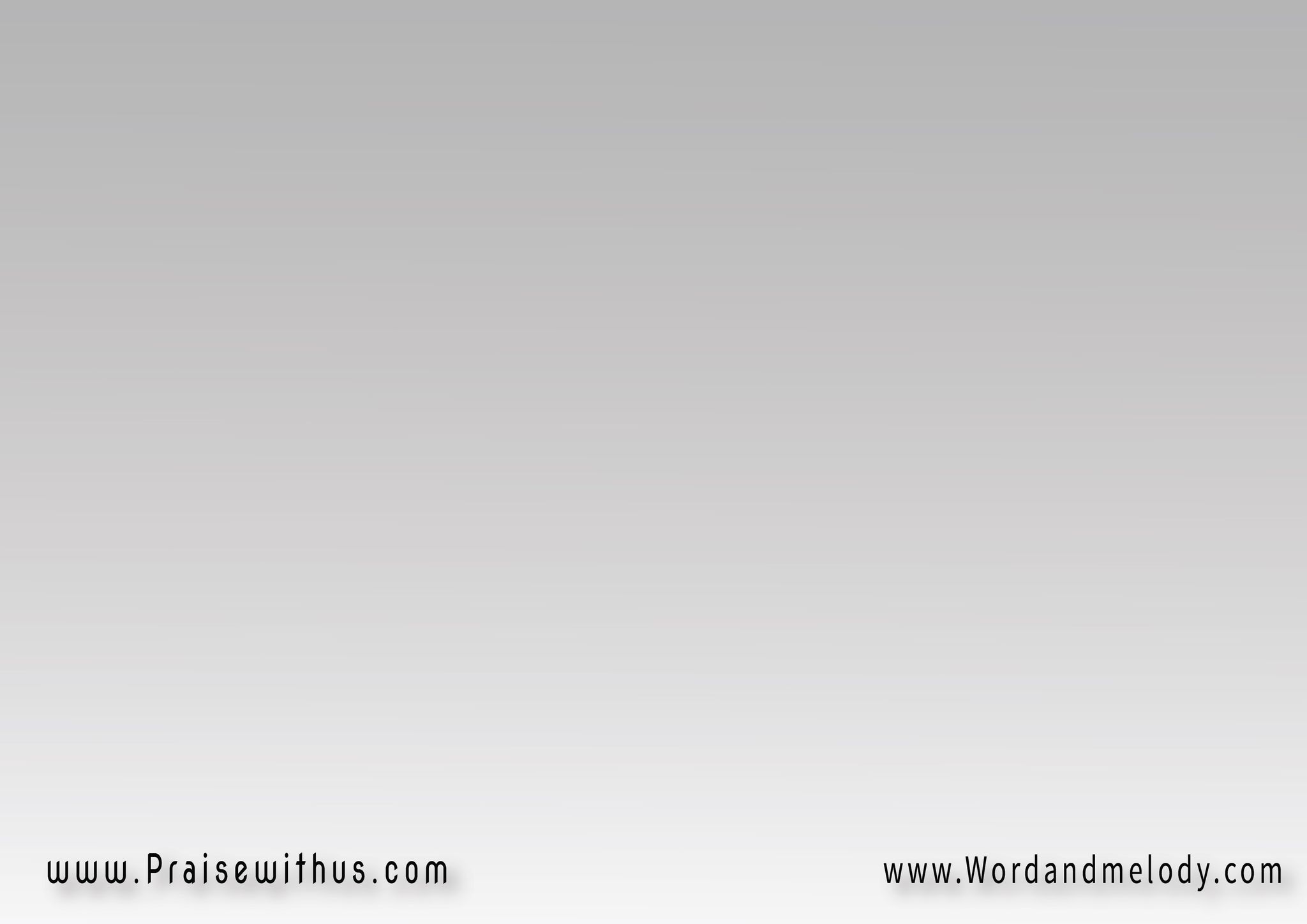 إن شنَّ الشيطانُ حرباً 
لا نخاف الحـربُ هـي للـربِّ
تشجعـوا الخلاصُ قريـب 	
الحـربُ هـي للـربِّ
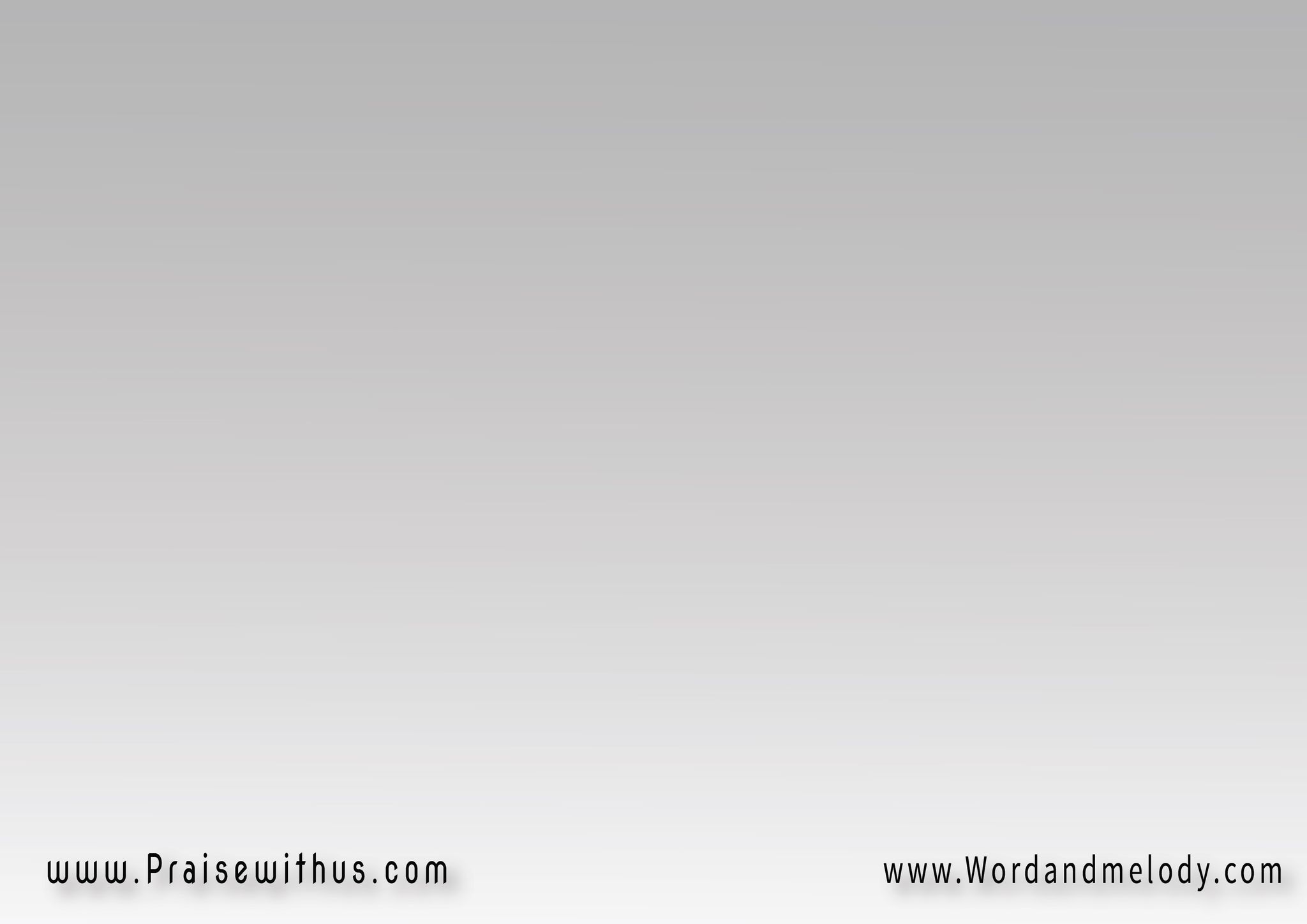 نحنُ لا نهابُ أجنـادَ الظلام 	الحـربُ هـي للـربِّ      
لن تقوى علينا أبوابُ الجحيم 
الحـربُ هـي للـربِّ
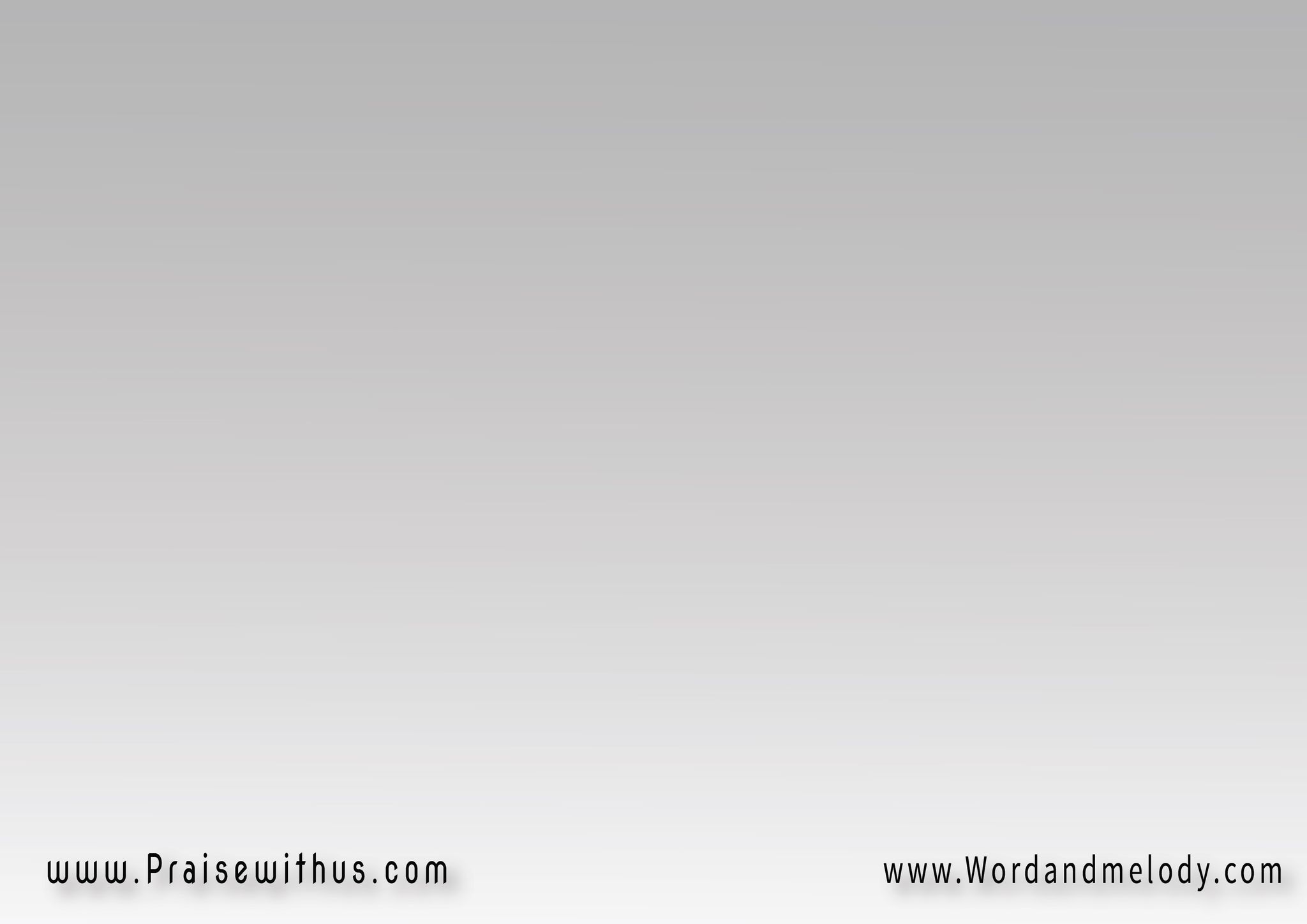 سننتصرُ نغلبْ قوى الظلامْ  
الحـربُ هـي للـربِّ   
سنسترد ما سلبه عدوَّنـا 	
الحـربُ هـي للـربِّ
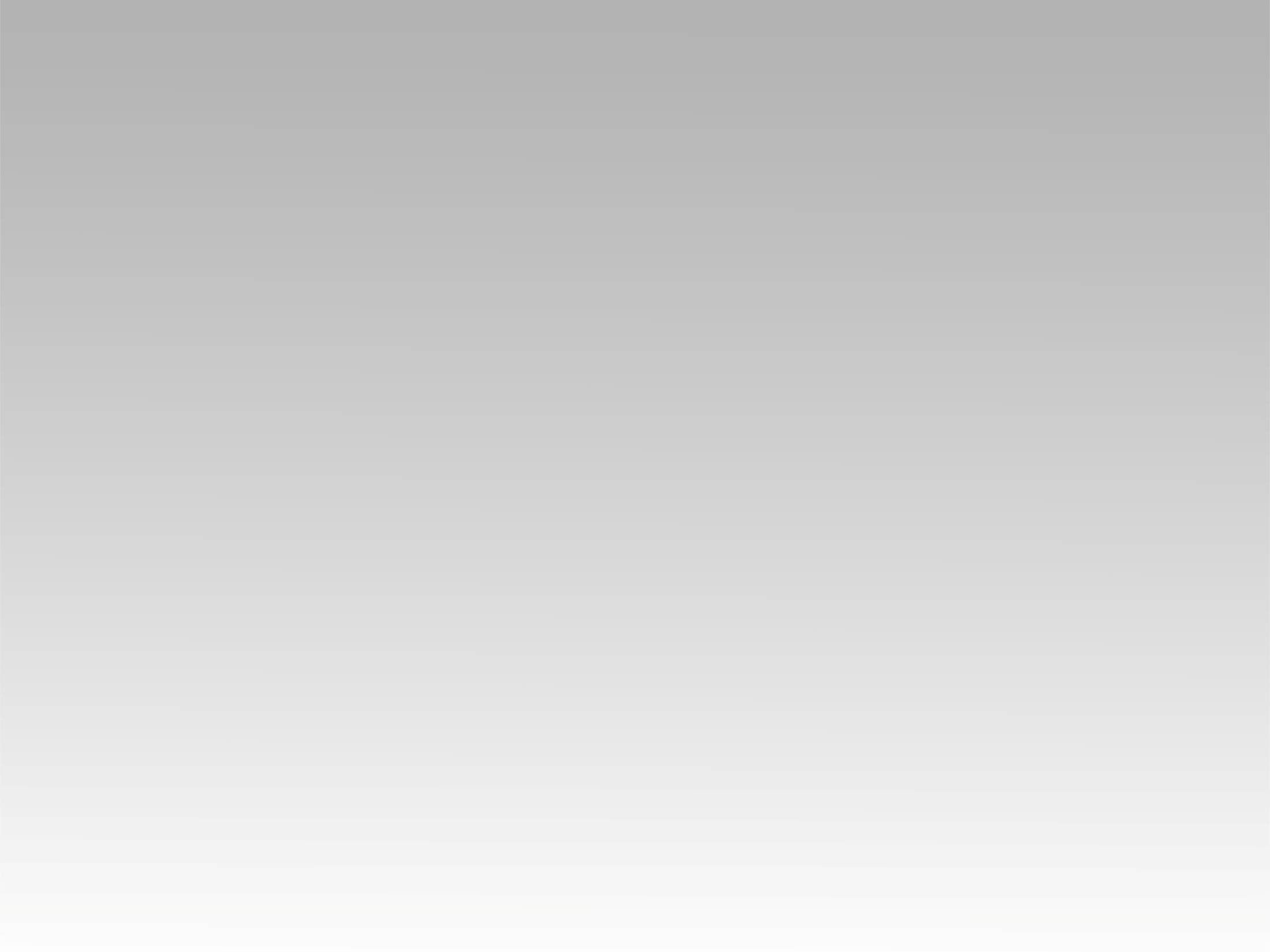 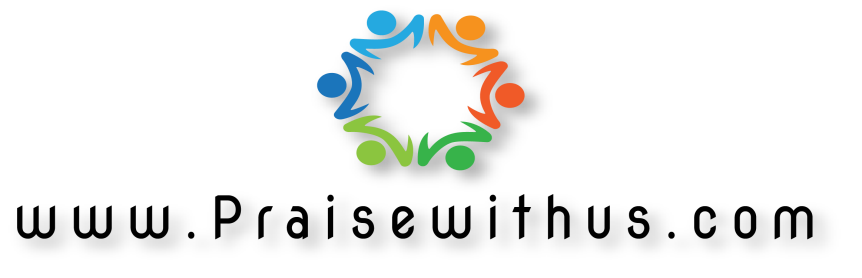